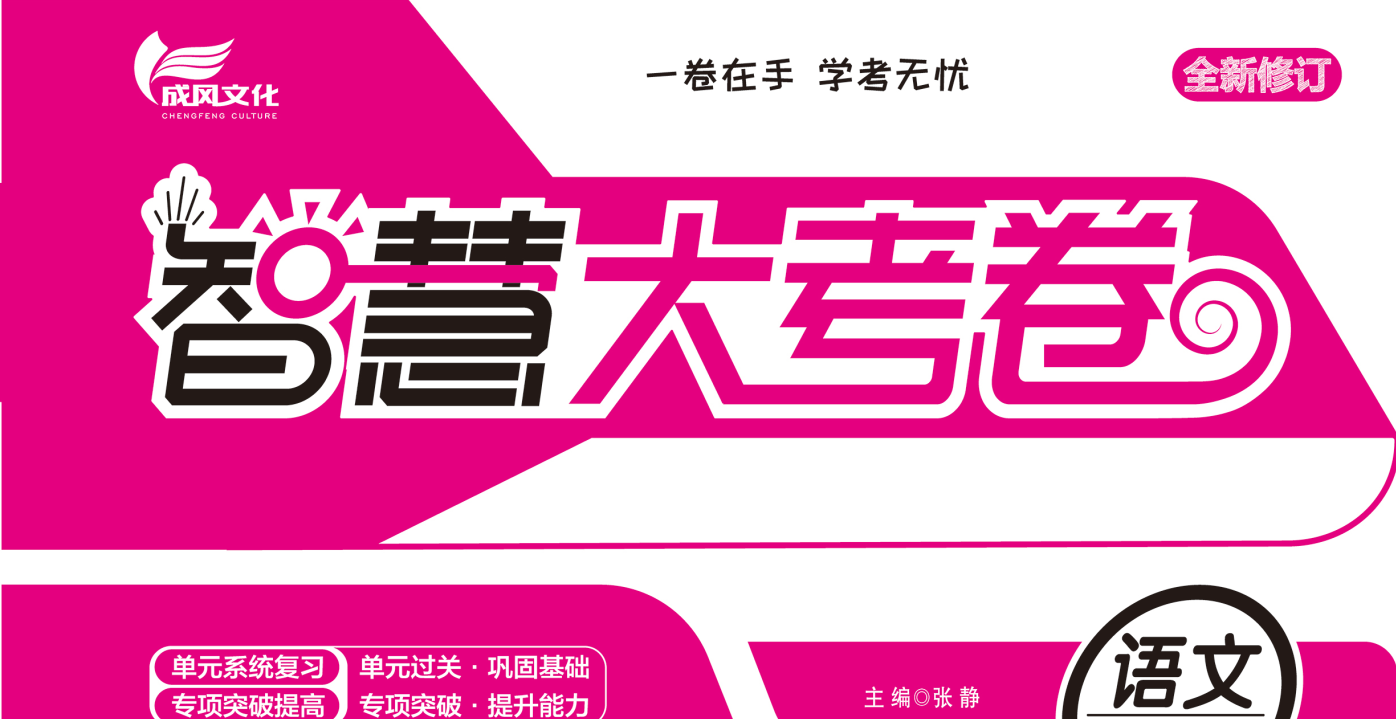 《大考卷》4人语下教用
专项突破（四）积累运用
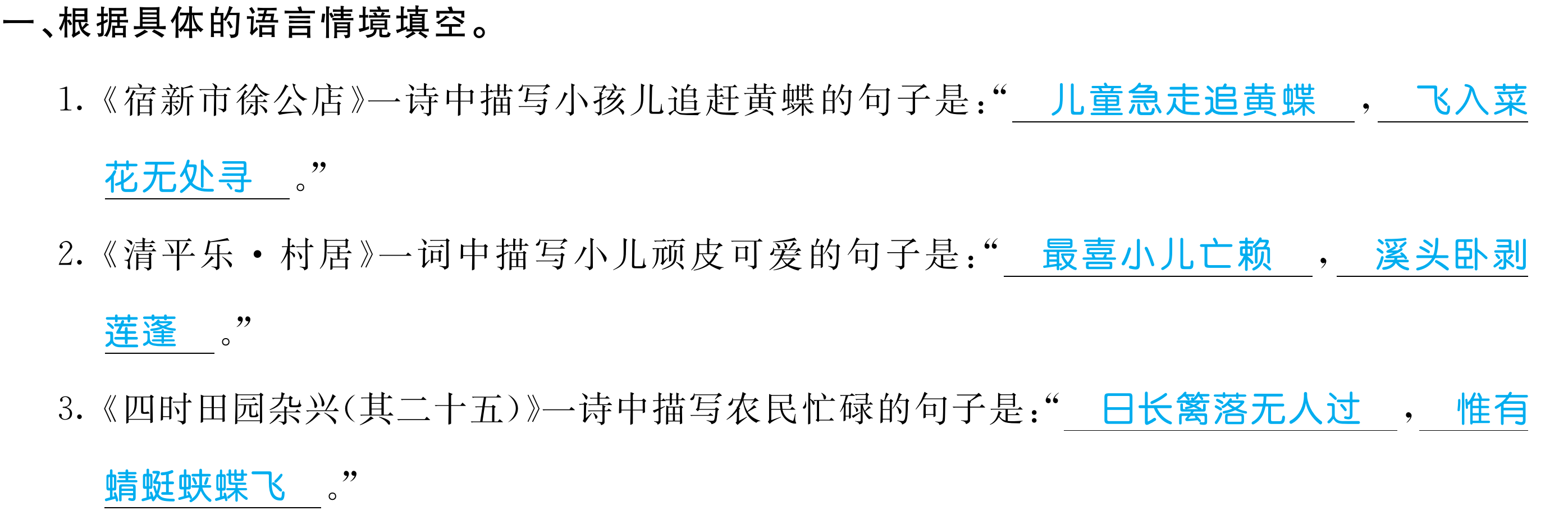 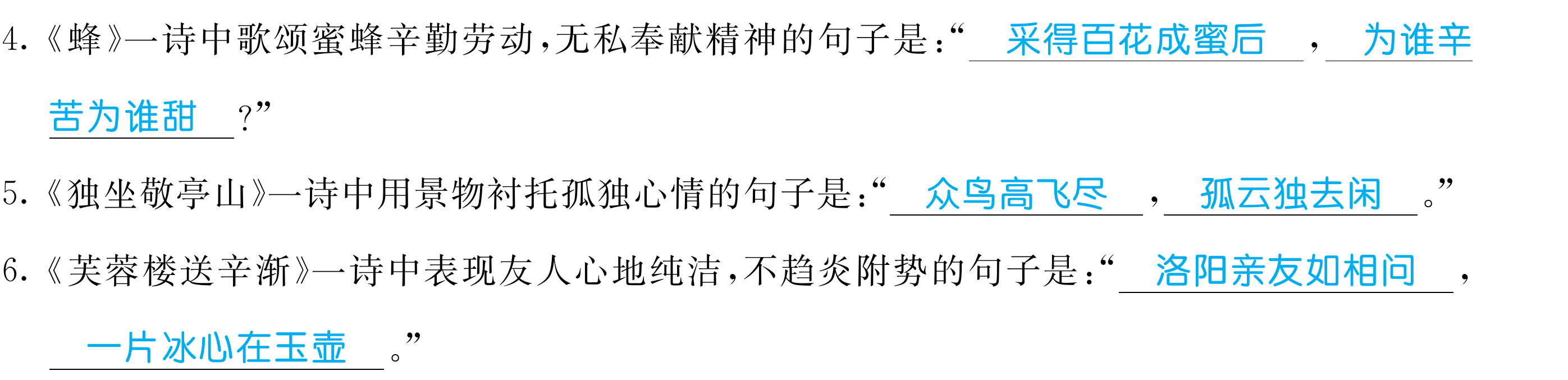 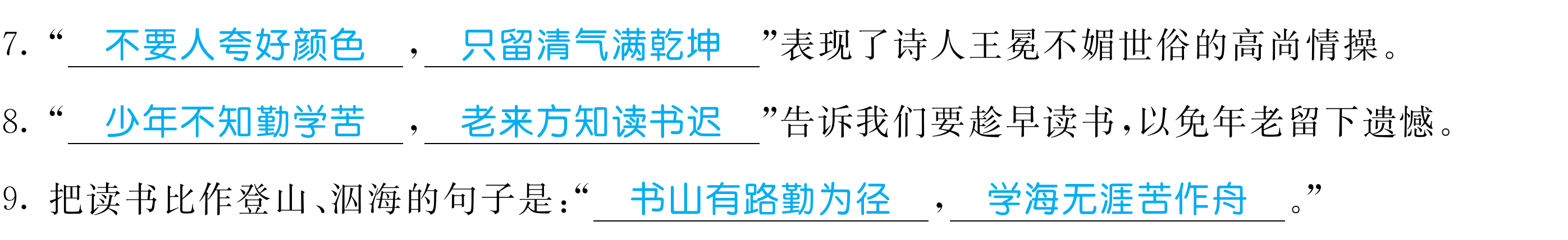 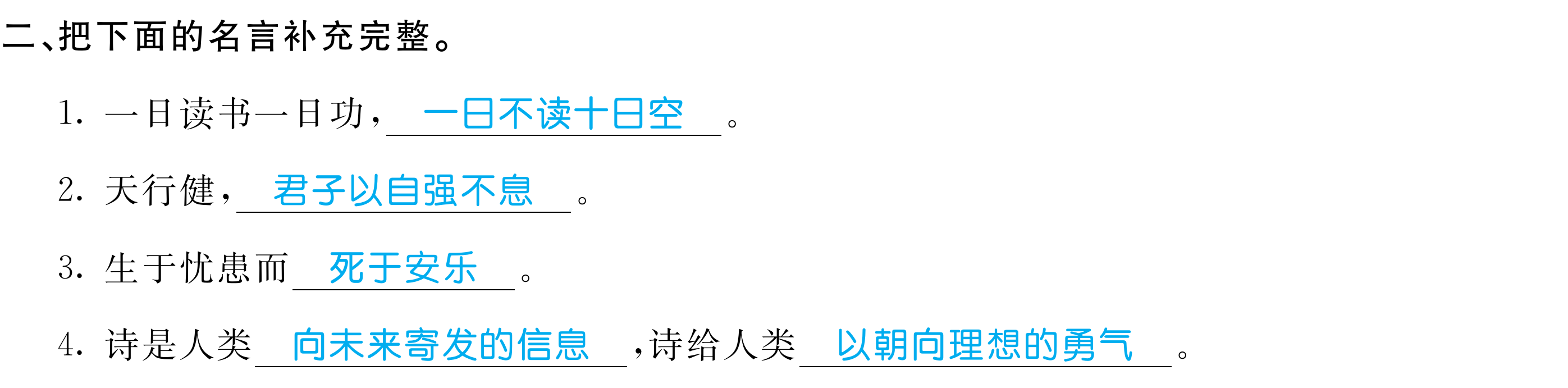 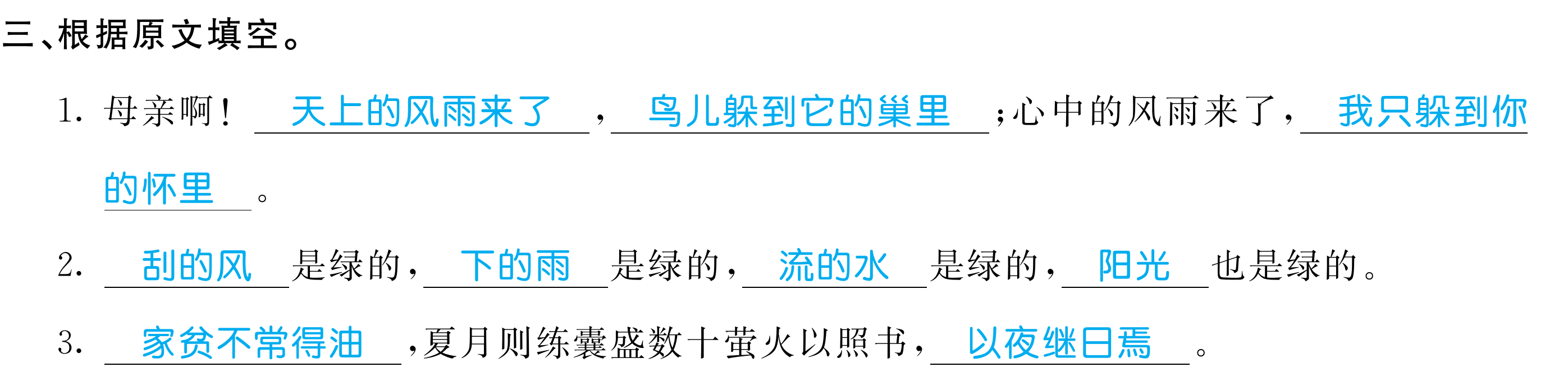 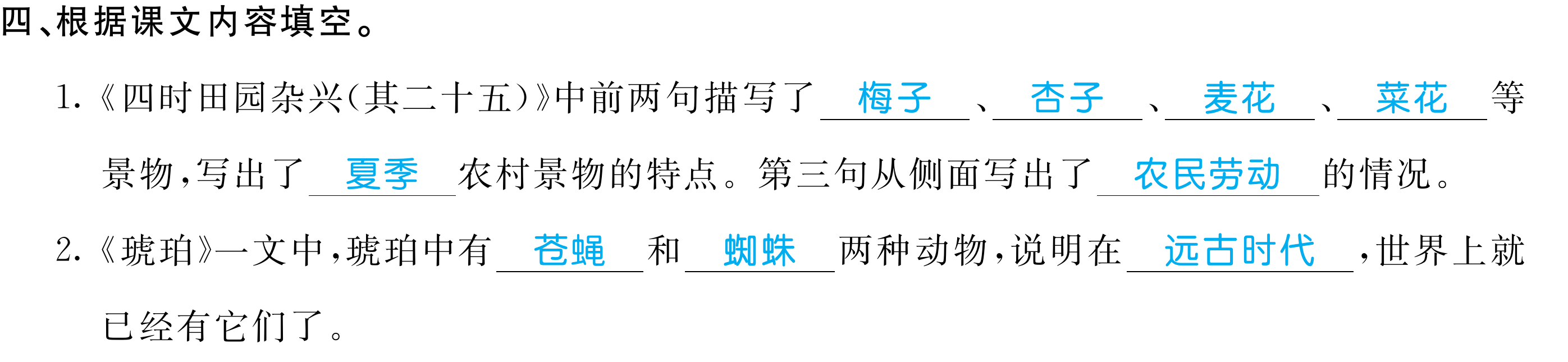 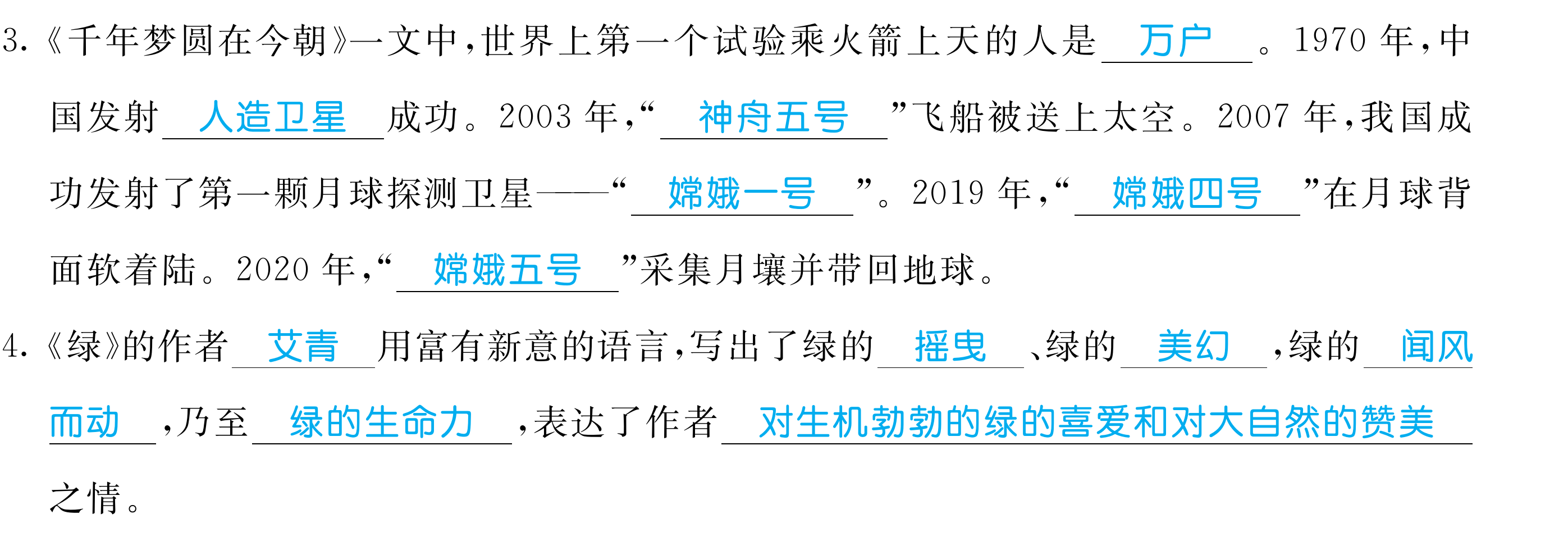 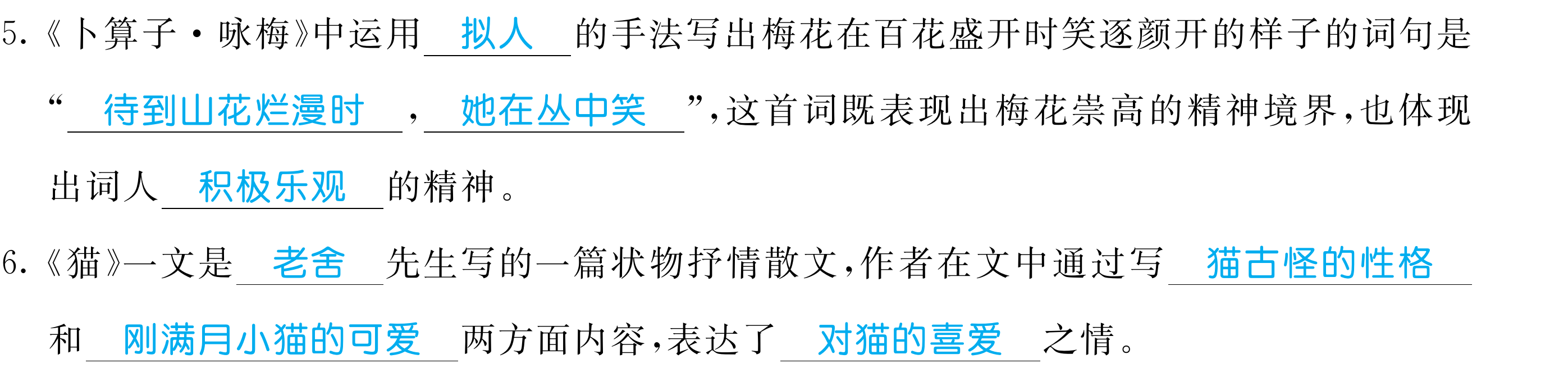 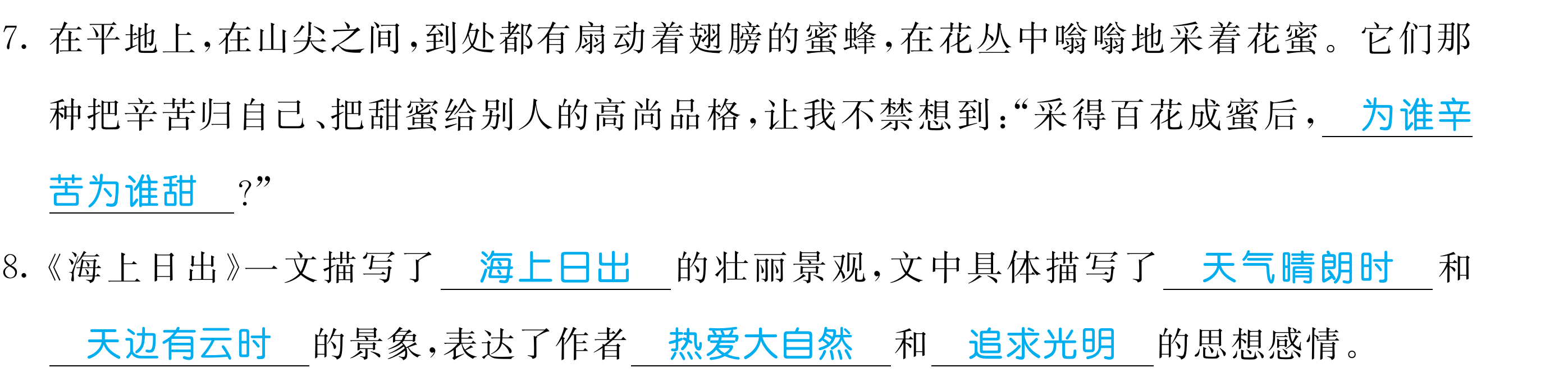 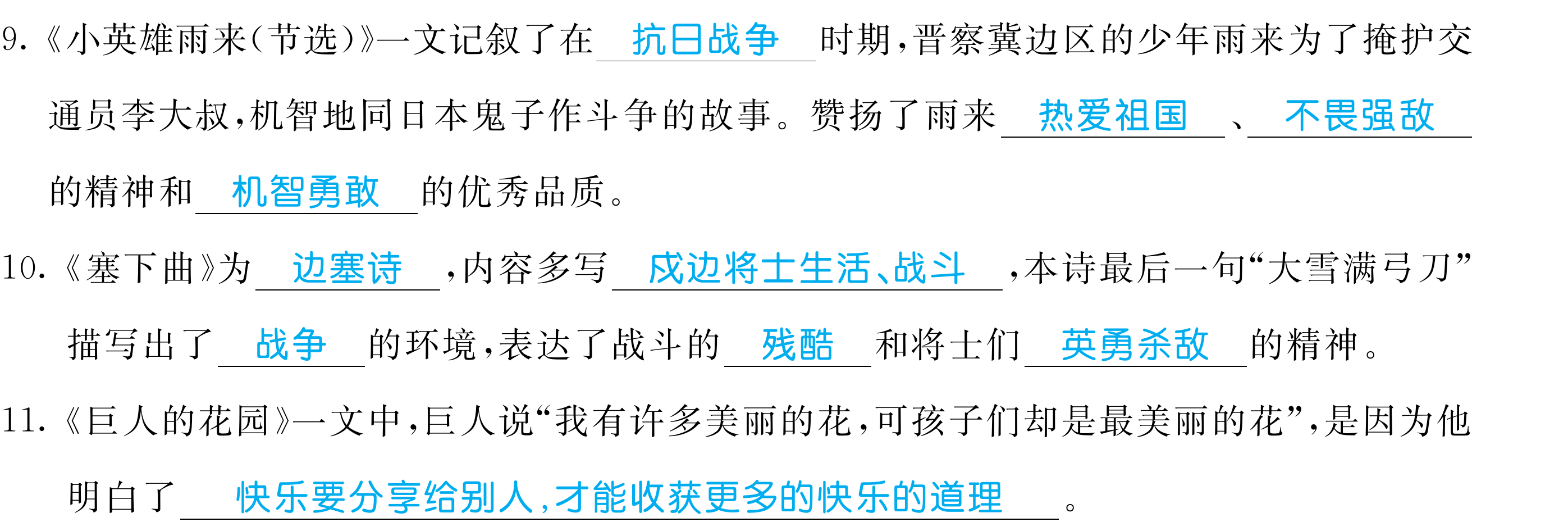 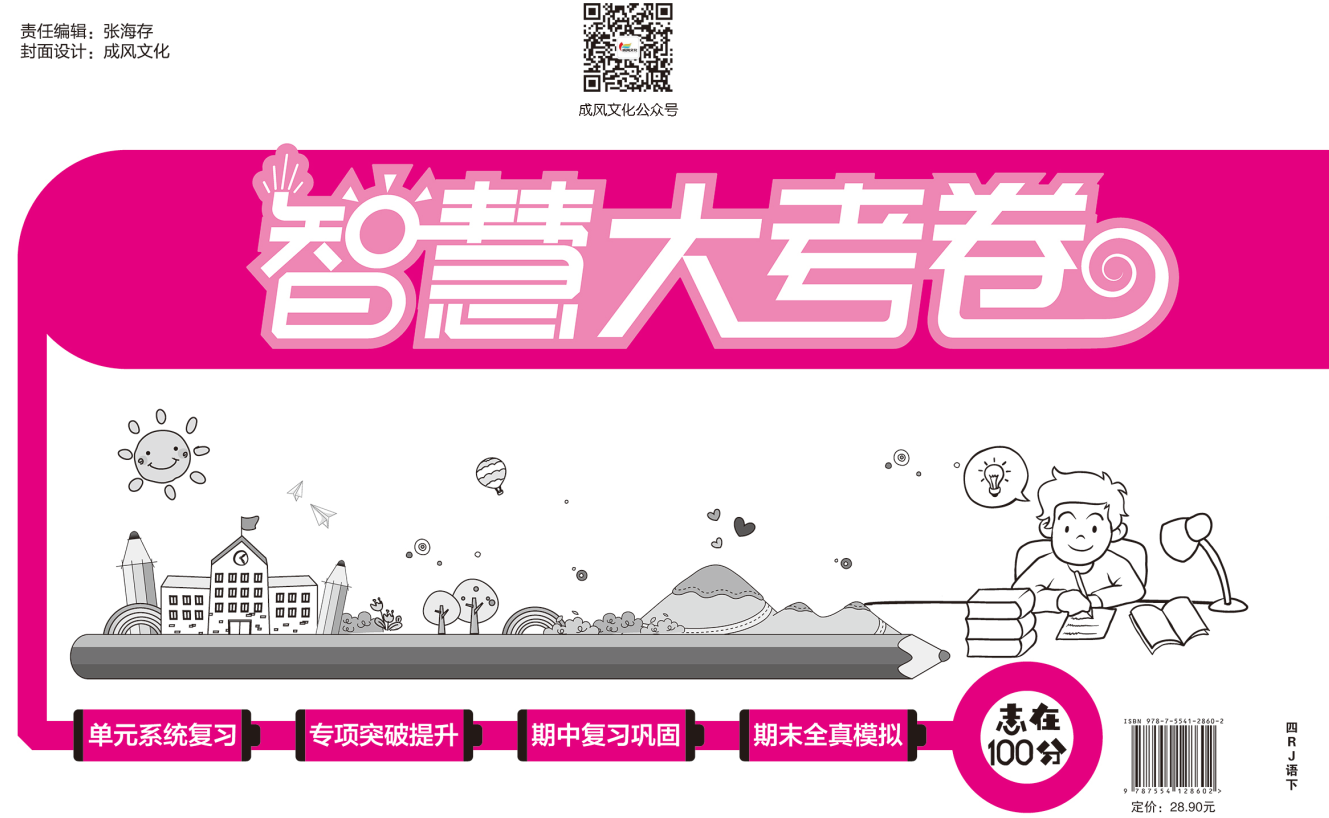